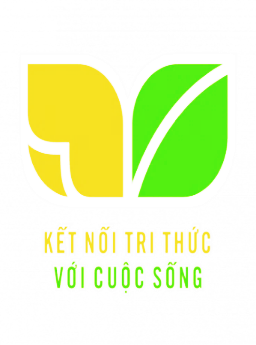 UBND QUẬN NGÔ QUYỀN
TRƯỜNG TIỂU HỌC NGUYỄN KHUYẾN
MÔN TOÁN- LỚP 2
Bài 11: Phép trừ (qua 10)
 trong phạm vi 20 (Tiết 2)
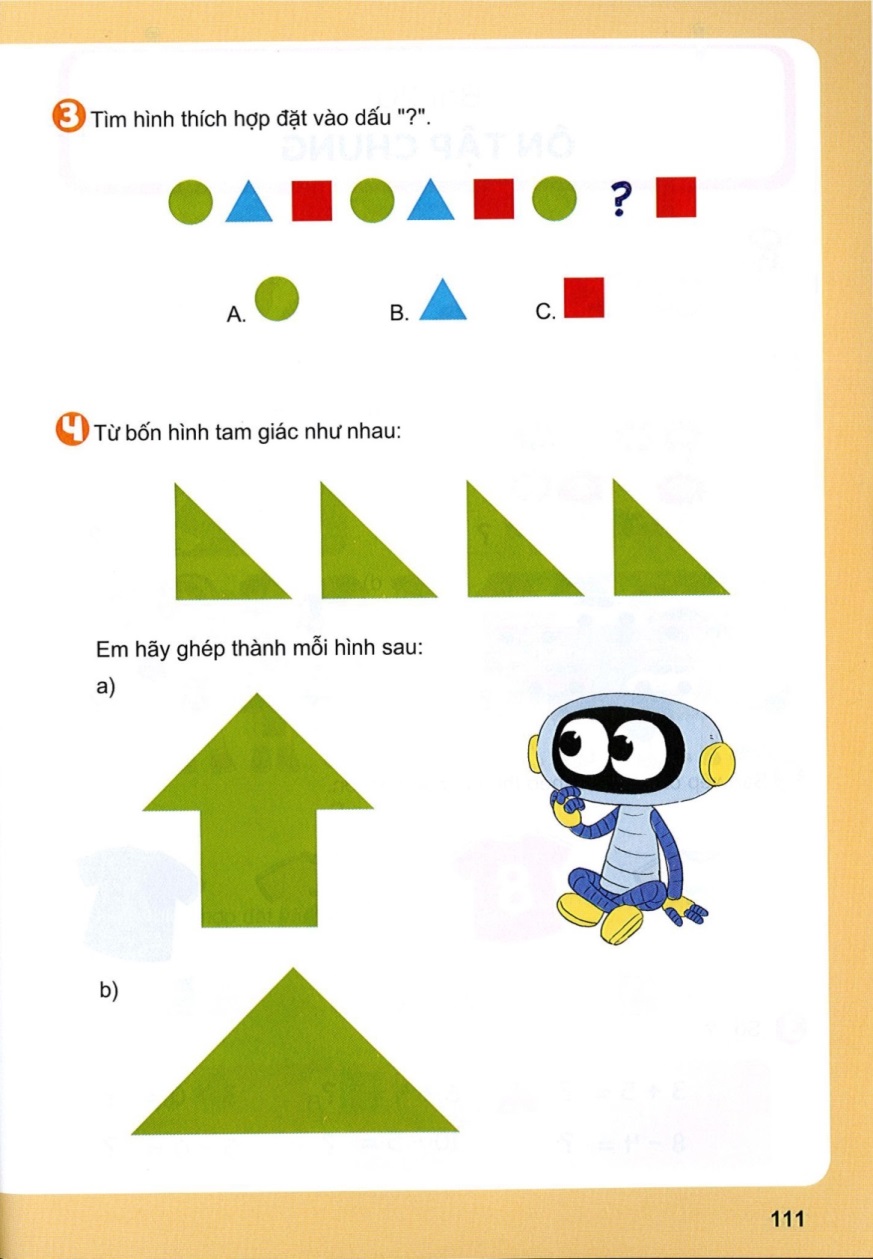 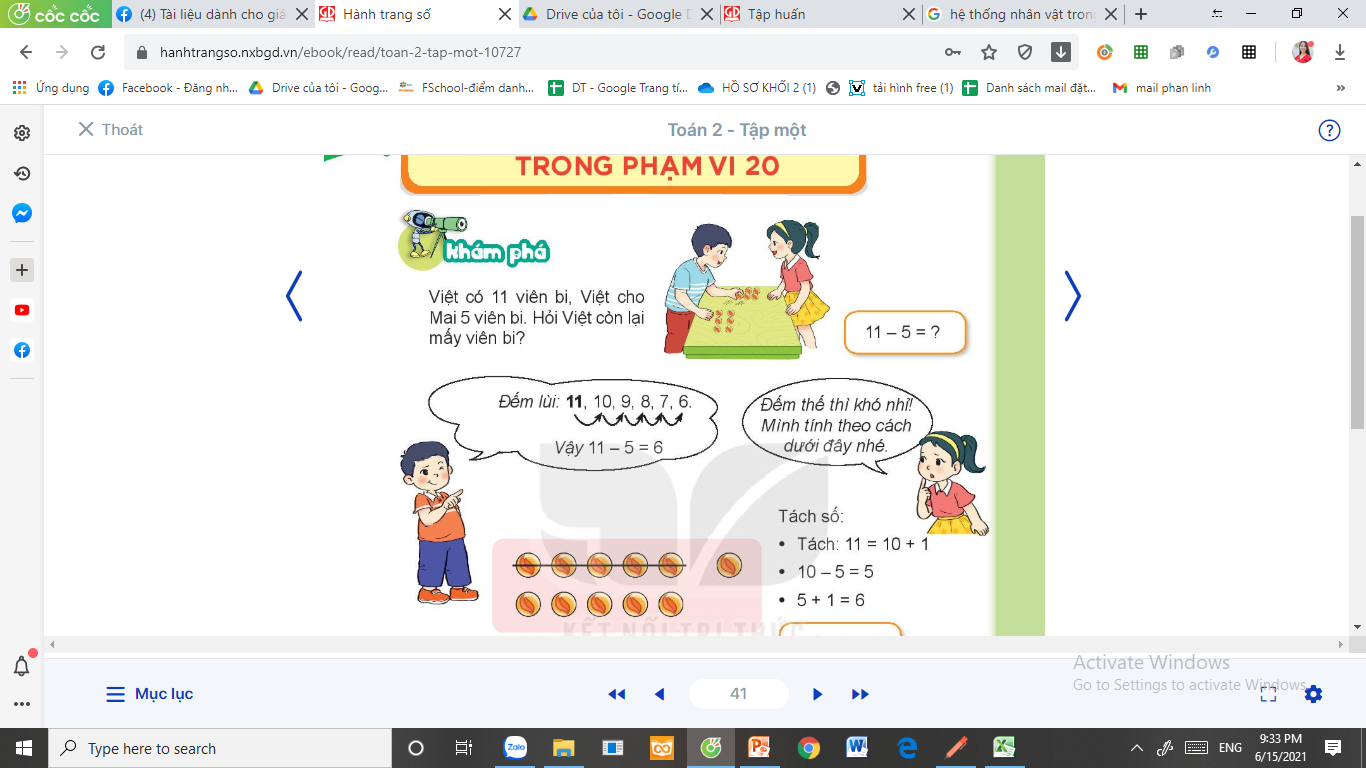 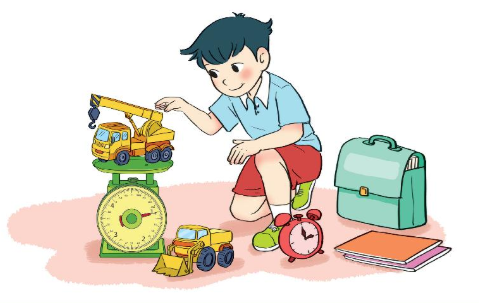 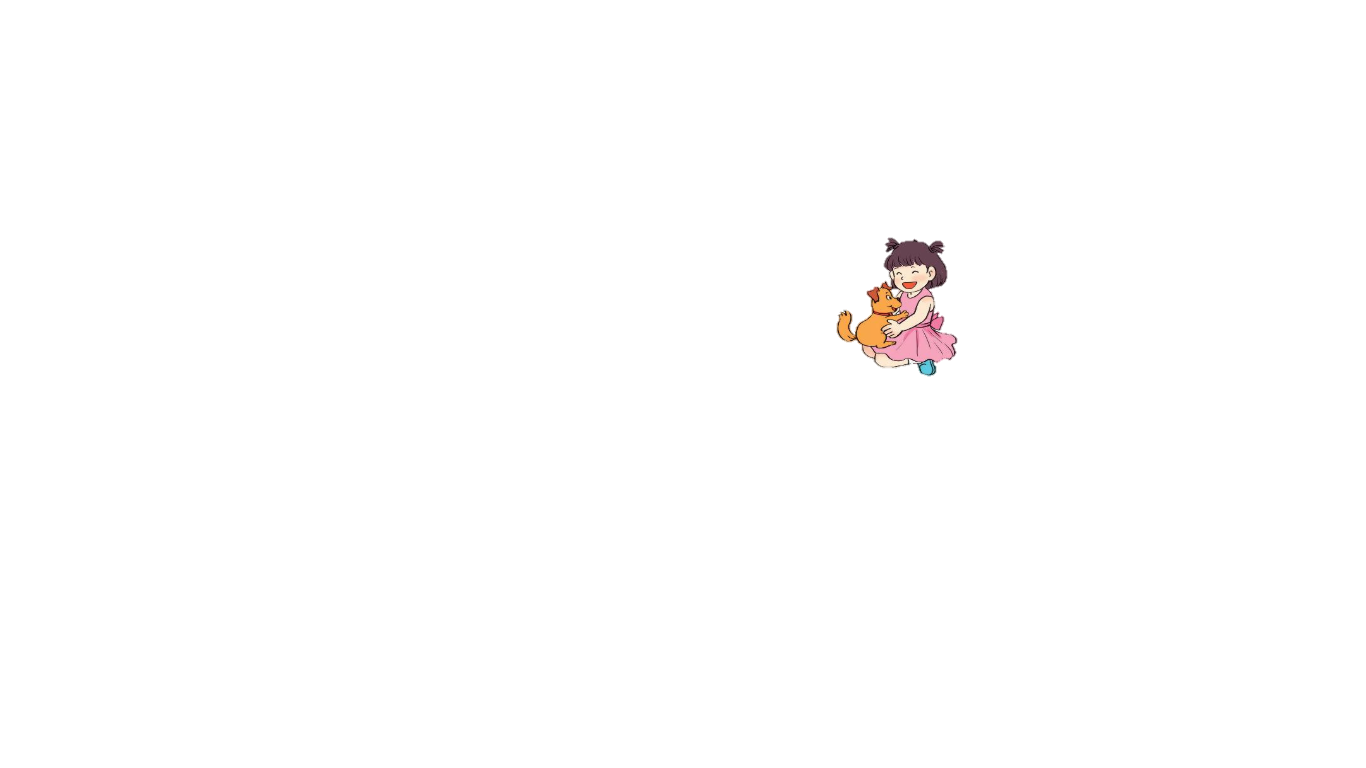 GV thể hiện: Phạm Thị Xuân
12 − 3 = 9 
12 − 4 = 8
12 − 5 = 7
12 − 6 = 6
12 − 7 = 5 
12 − 8 = 4
12 − 9 = 3
12 − 5 =
Tách số
2
+
10
=
=
5
10
−
5
2
5
=
7
+
12 − 5 = 7
12 − 5 =
Tách số
3
=
+
2
10
=
12
−
2
10
3
=
7
−
12 − 5 = 7
TRÂN TRỌNG 
CẢM ƠN!